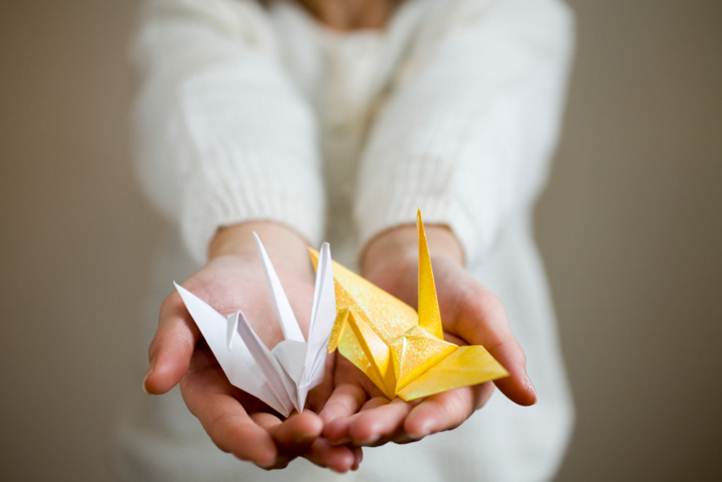 Potřebnost sociálních služeb ve městě Veltrusy

26. 7. 2018
BDO Advisory s.r.o.
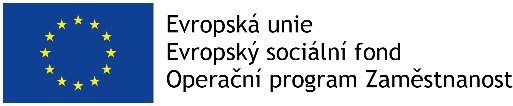 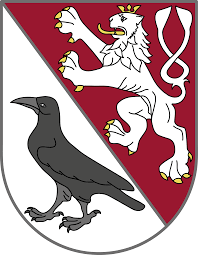 Obsah
Účel setkání
Vymezení sociálních služeb 
Nejpotřebnější cílové skupiny
Nejpotřebnější sociální služby
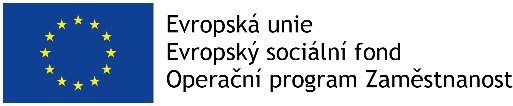 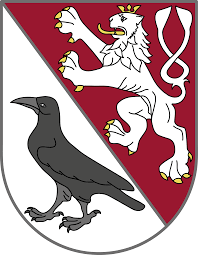 Strana 2
Proč se zde dnes setkáváme?
Zjištění potřebnosti sociálních služeb ve městě Veltrusy.
V souvislosti s realizací Studie potřebnosti a stanovení rozsahu sociálních služeb.
Zpracovává se v rámci projektu „Moderní a otevřený úřad Veltrusy“ financovaného z prostředků Evropského sociálního fondu prostřednictvím Operačního programu Zaměstnanost.
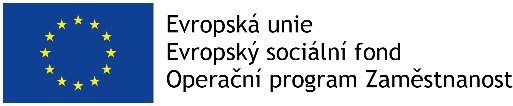 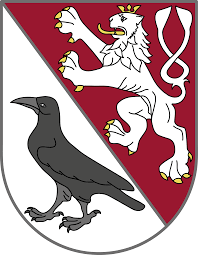 Strana 3
Strana 3
Co jsou sociální služby?
Sociální služba je činnost nebo častěji více činností, které poskytují odborníci s odpovídající kvalifikací osobám v nepříznivé sociální situaci nebo touto situací ohroženým.
Cílem sociální služby je pomoci těmto osobám při jejich začlenění do společnosti a zabránit jejich sociálnímu vyloučení.
Sociální služba se nerovná sociální dávce nebo podpoře.
Sociální služby jsou poskytovány v pobytové, ambulantní a terénní formě.
Celkem 33 druhů sociálních služeb.
Zákon č. 108/2006 Sb., o sociálních službách.
Vyhláška č. 505/2006 Sb., kterou se provádějí některá ustanovení zákona o sociálních službách.
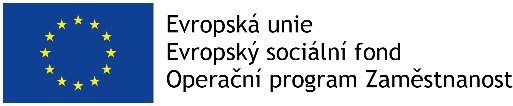 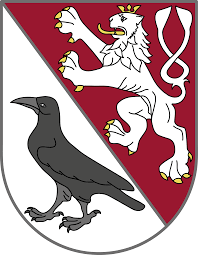 Strana 4
Co jsou sociální služby?
Poskytovány za úplatu nebo bezplatně.
Možnost zažádat o příspěvek na péči.
Určen osobám, které z důvodu dlouhodobě nepříznivého zdravotního stavu potřebují pomoc jiné fyzické osoby při zvládání základních životních potřeb v rozsahu stanoveném stupněm závislosti.
Výše příspěvku na péči pro osoby starší 18 let činí za kalendářní měsíc:
880 Kč, jde-li o stupeň I (lehká závislost);
4 400 Kč, jde-li o stupeň II (středně těžká závislost);
8 800 Kč, jde-li o stupeň III (těžká závislost);
13 200 Kč, jde-li o stupeň IV (úplná závislost).
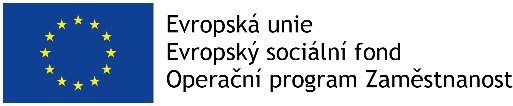 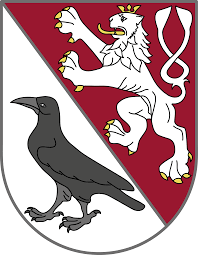 Strana 5
Vybrané cílové skupiny
Senioři;
Osoby se zdravotním postižením;
Rodiny s dětmi;
Mládež;
Osoby ohrožené závislostí nebo závislé na návykových látkách.

Nejedná se o úplný výčet cílových skupin sociálních služeb, dále např. etnické menšiny, osoby v krizi, oběti trestné činnosti, osoby žijící v sociálně vyloučených komunitách či osoby bez přístřeší.
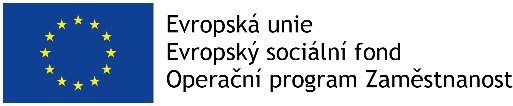 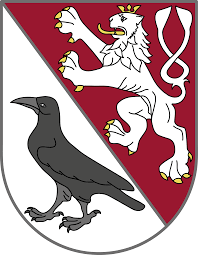 Strana 6
Vybrané druhy sociálních služeb
Pečovatelská služba;
Osobní asistence;
Denní stacionáře;
Domov pro seniory;
Tísňová péče;
Nízkoprahová zařízení pro děti a mládež;
Domovy se zvláštním režimem;
Odlehčovací služby;
Terénní programy.
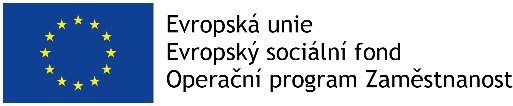 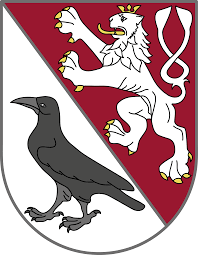 Strana 7
Pečovatelská služba
Poskytuje se v terénní nebo ambulantní formě osobám, které mají sníženou soběstačnost z důvodu věku, chronického onemocnění nebo zdravotního postižení, a rodinám s dětmi, jejichž situace vyžaduje pomoc jiné fyzické osoby.
Za poskytování pečovatelské služby hradí osoby úhradu za základní činnosti v rozsahu stanoveném smlouvou.
Dostupní poskytovatelé:
Dům Kněžny Emmy ‒ domov pro seniory (Neratovice);
Sociální služby města Kralupy nad Vltavou, příspěvková organizace (Kralupy nad Vltavou);
Město Velvary (Velvary).
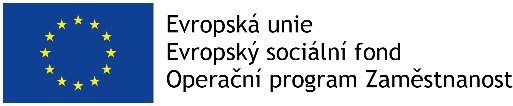 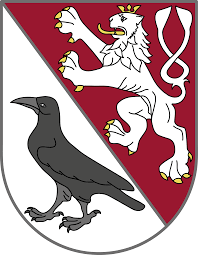 Strana 8
Osobní asistence
Služba se poskytuje výhradně v terénní formě osobám, které mají sníženou soběstačnost z důvodu věku, chronického onemocnění nebo zdravotního postižení, jejichž situace vyžaduje pomoc jiné fyzické osoby.
Za poskytování osobní asistence hradí osoby úhradu za základní činnosti v rozsahu stanoveném smlouvou.
V současnosti žádní dostupní poskytovatelé.
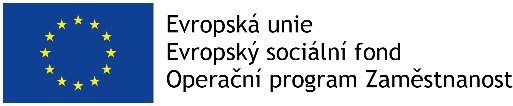 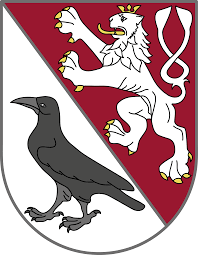 Strana 9
Denní stacionáře
Služba se poskytuje výhradně v ambulantní formě osobám, které mají sníženou soběstačnost z důvodu věku nebo zdravotního postižení a osobám s chronickým duševním onemocněním, jejichž situace vyžaduje pravidelnou pomoc jiné fyzické osoby.
Za poskytování služeb v denních stacionářích hradí osoby úhradu za základní činnosti v rozsahu stanoveném smlouvou.
Dostupní poskytovatelé:
Alzheimercentrum Zlosyň o.p.s. (Vojkovice);
Dům Kněžny Emmy ‒ domov pro seniory (Neratovice);
Národní ústav duševního zdraví (Klecany).
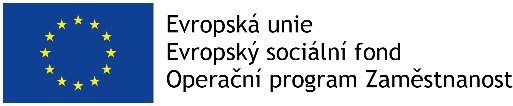 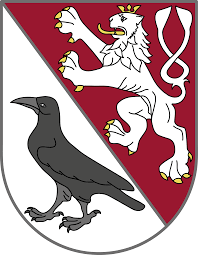 Strana 10
Domov pro seniory
Služba se poskytuje výhradně v pobytové formě osobám, které mají sníženou soběstačnost zejména z důvodu věku, jejichž situace vyžaduje pravidelnou pomoc jiné fyzické osoby.
Za pobytové služby poskytované v domovech pro seniory hradí osoba úhradu za ubytování, stravu a za péči poskytovanou ve sjednaném rozsahu.
Dostupní poskytovatelé:
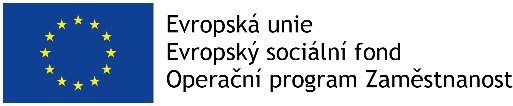 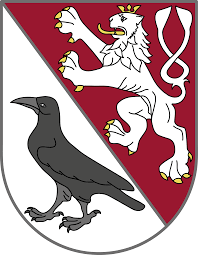 Strana 11
Tísňová péče
Služba se poskytuje výhradně jako terénní služba, určena osobám, jejichž zdraví nebo život jsou ve stálém a vysokém ohrožení tím, že se náhle zhorší jejich zdravotní stav nebo schopnosti.
Uživatelé služby jsou za pomoci elektronických zařízení v nepřetržitém hlasovém a elektronickém kontaktu s odborným personálem.
Za poskytování tísňové péče hradí osoby úhradu za základní činnosti v rozsahu stanoveném smlouvou.
V okolí města Veltrusy se nenacházejí žádná zařízení nabízející sociální službu tísňová péče. Ovšem s ohledem na charakter této sociální služby není podstatné, kde se zařízení poskytovatele nachází.
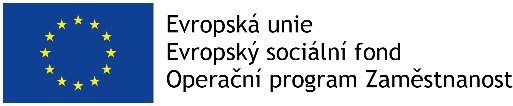 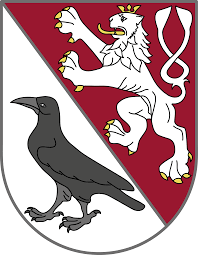 Strana 12
Nízkoprahová zařízení pro děti a mládež
Služba se poskytuje v ambulantní, případně terénní formě dětem ve věku od 6 do 26 let, které jsou ohroženy společensky nežádoucími jevy.
Sociální služby v nízkoprahových zařízeních pro děti a mládež se poskytují bez úhrady nákladů.
Dostupní poskytovatelé:
Farní charita Kralupy nad Vltavou (Kralupy nad Vltavou).
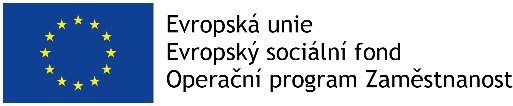 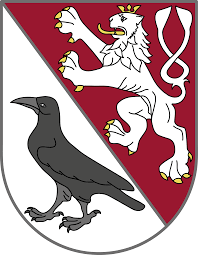 Strana 13
Domovy se zvláštním režimem
Služba se poskytuje výhradně v pobytové formě osobám, které mají sníženou soběstačnost z důvodu chronického duševního onemocnění nebo závislosti na návykových látkách, a osobám se stařeckou, Alzheimerovou demencí a ostatními typy demencí, které mají sníženou soběstačnost z důvodu těchto onemocnění, jejichž situace vyžaduje pravidelnou pomoc jiné fyzické osoby.
Za pobytové služby poskytované v domovech se zvláštním režimem hradí osoba úhradu za ubytování, stravu a za péči poskytovanou ve sjednaném rozsahu.
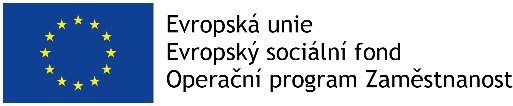 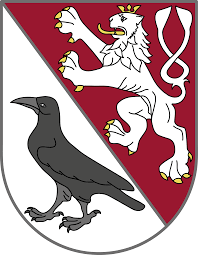 Strana 14
Domovy se zvláštním režimem
Dostupní poskytovatelé:
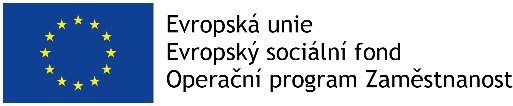 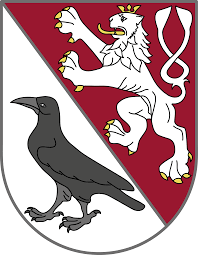 Strana 15
Odlehčovací služby
Služba se poskytuje v terénní, ambulantní nebo pobytové formě osobám, které mají sníženou soběstačnost z důvodu věku, chronického onemocnění nebo zdravotního postižení, o které je jinak pečováno v jejich přirozeném sociálním prostředí. 
Cílem služby je umožnit pečující fyzické osobě nezbytný odpočinek.
Za poskytování odlehčovacích služeb hradí osoby úhradu za základní činnosti v rozsahu stanoveném smlouvou.
Dostupní poskytovatelé:
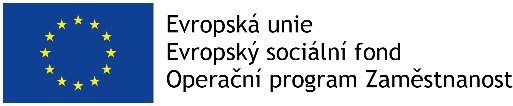 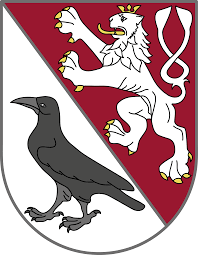 Strana 16
Terénní programy
Služba se poskytuje výhradně v terénní formě osobám, které vedou rizikový způsob života nebo jsou tímto způsobem života ohroženy. 
Terénní programy se poskytují bez úhrady nákladů.
V současnosti žádní dostupní poskytovatelé.
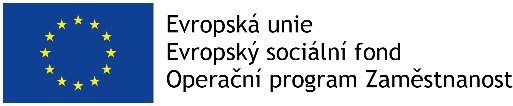 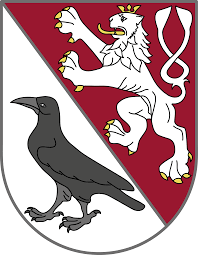 Strana 17
Všem zapojeným osobám děkujeme za spolupráci.
KONTAKT:
Ing. Karolína KosteleckáConsultant
Mobil:	+420 734 165 058E-mail:	karolina.kostelecka@bdo.cz
BDO Advisory s.r.o., česká společnost s ručením omezeným je členem BDO International Limited (společnosti s ručením omezeným registrované ve Velké Británii) a je součástí mezinárodní sítě nezávislých členských firem BDO.
BDO je obchodní značka sítě BDO a každé členské firmy.
www.bdo.cz
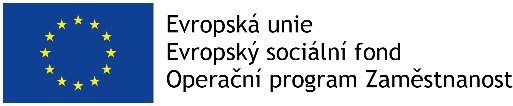 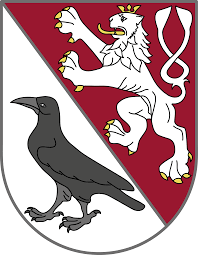